Botany and Microbiology Department
RNA Quality Assessment
1. Extraction and purification of total RNA.
2. RNA concentration and quality
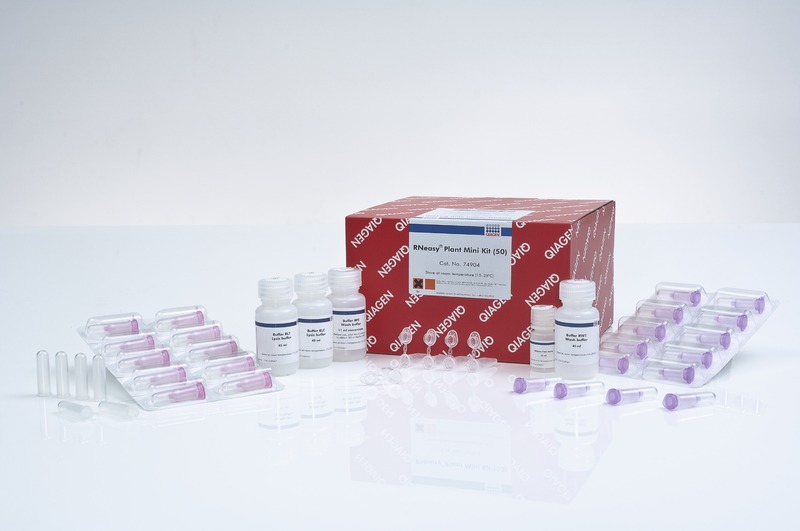 Qiagen RNeasy® Plant Mini Kit
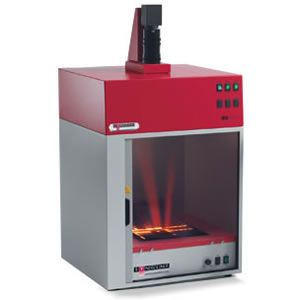 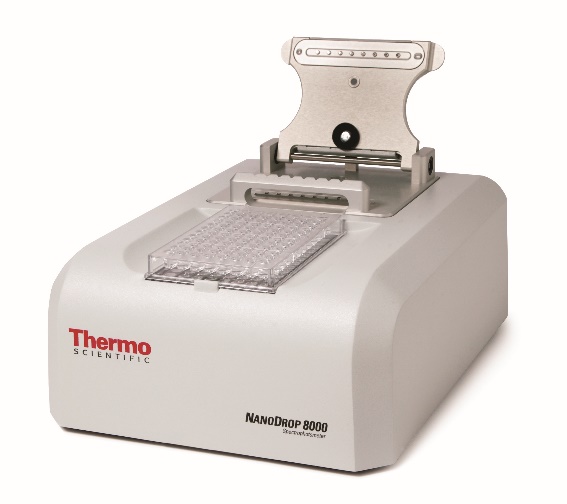 Ingenius Syngene Bio-imaging gel documentation system
Nanodrop 8000 spectrophotometer
Concentration and purity of total extracted DNA as shown by Nanodrop
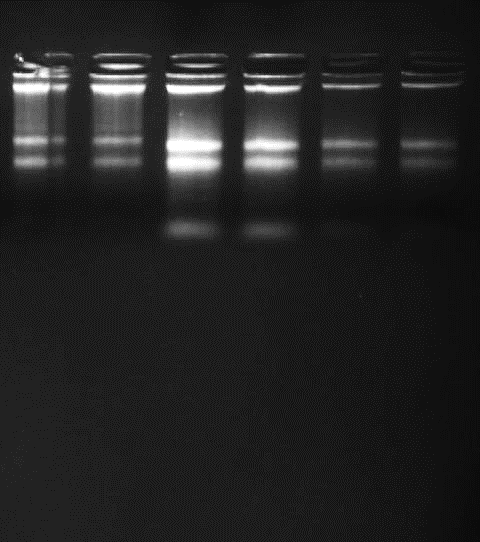 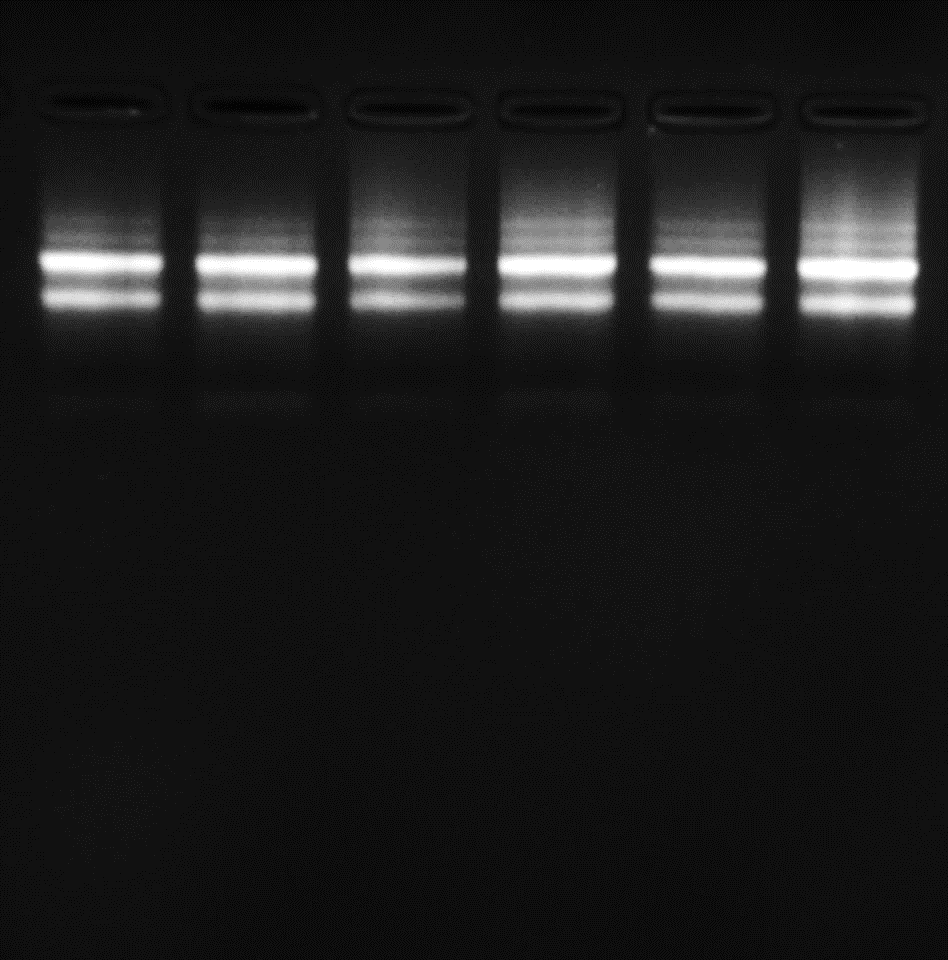 The integrity and purity of total extracted RNA as shown by agarose gel
3. RNA concentration and quality
RNA integrity number (RIN) assessment
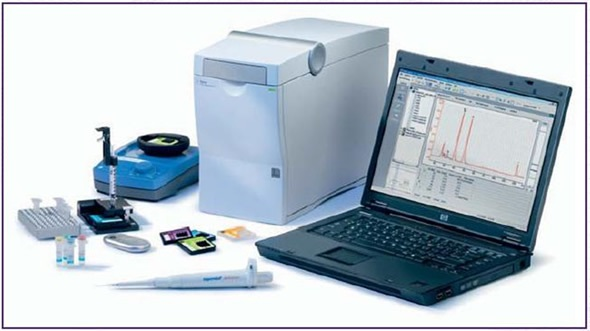 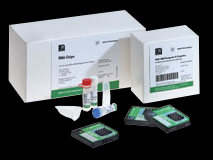 RNA 6000 Nano Kit
Agilent 2100 Bioanalyzer instrument
Quality & Quantity Check of RNA using 2100 Bioanalyzer
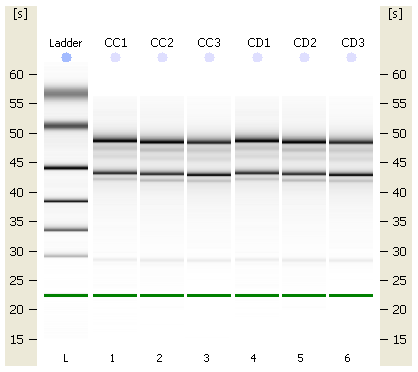 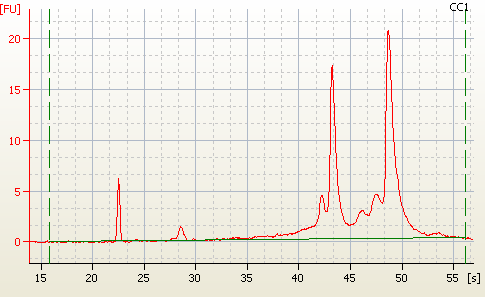 Bioanalyzer virtual gel image of the RNA samples & Electropherogram of the RNA sample
4. Stabilization of Samples for Storage and delivery
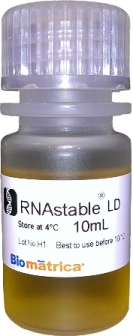 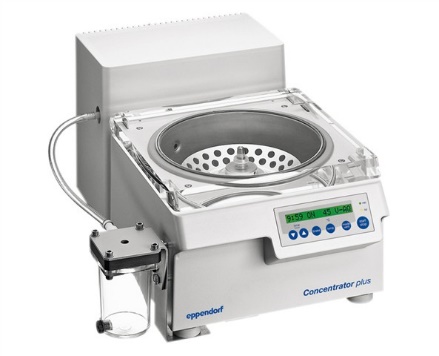 RNAstable LD & Eppendorf® centrifugal vacuum concentrator
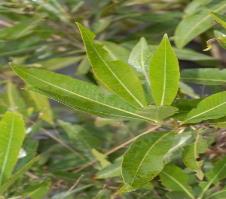 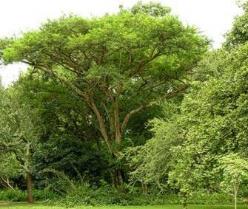 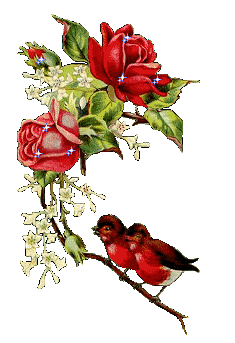 Thanks
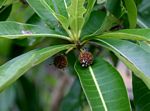 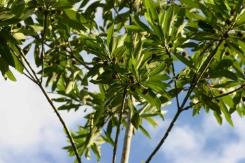